Муниципальное бюджетное дошкольное образовательное учреждение              Аннинский д/с ОРВ «Росток»
Музейная педагогика
 как  основа развития личности ребенка
Подготовила воспитатель в.к.к.
Л. Н. Крюченкова
Цель музейной педагогики
создание условий для развития личности путём включения её в многообразную деятельность музея.
Задачи музейной педагогики:
Воспитание любви к родному краю и людям, заботящимся о его процветании
Развитие познавательных способностей и познавательной деятельности
Формирование самосознания, становления активной жизненной позиции, умения успешно адаптироваться в окружающем мире
Развитие творческих и организаторских способностей, предоставление возможности реализоваться в соответствии со своими склонностями и интересами, выявить свою неповторимую индивидуальность
Формирование детско-взрослой совместной деятельности на материале музейной практики
Обогащение предметно-развивающей среды ДОУ
Формирование проектно-исследовательских умений и навыков
Развитие речи и расширения словарного запаса
Воспитание любви к природе родного края и чувство сопричастности к ее сбережению.
методические принципы при планировании занятий по музейной педагогике
Если мы рассмотрим Что-то,Это Что-то – для чего-то,Это Что-то – из чего-то,Это Что-то – часть чего-то.Чем-то было раньше Что-то,Чем-то будет это Что-то.Есть противники у Что-то,Много есть друзей у Что-то…Что-то ты теперь возьми,И в музее рассмотри.
Инвариантные характеристики детского музея
Образовательная функция
Построение экспозиции на основе
 усложнения интеллектуальных «узлов»
Условия для проявления активности детей
Адресность
Учет принципа доступности
Музейная коммуникация
Последовательность
Кратковременность
Локализация
Поощрение
ммм
музейная педагогика как инновационная технология
Доступность
Наглядность
Подвижность
Гуманизм
Содержательность
Обязательное сочетание
Формы организации работы с детьми:
Ежедневные
Еженедельные:
Периодические
Мини-музеи групп
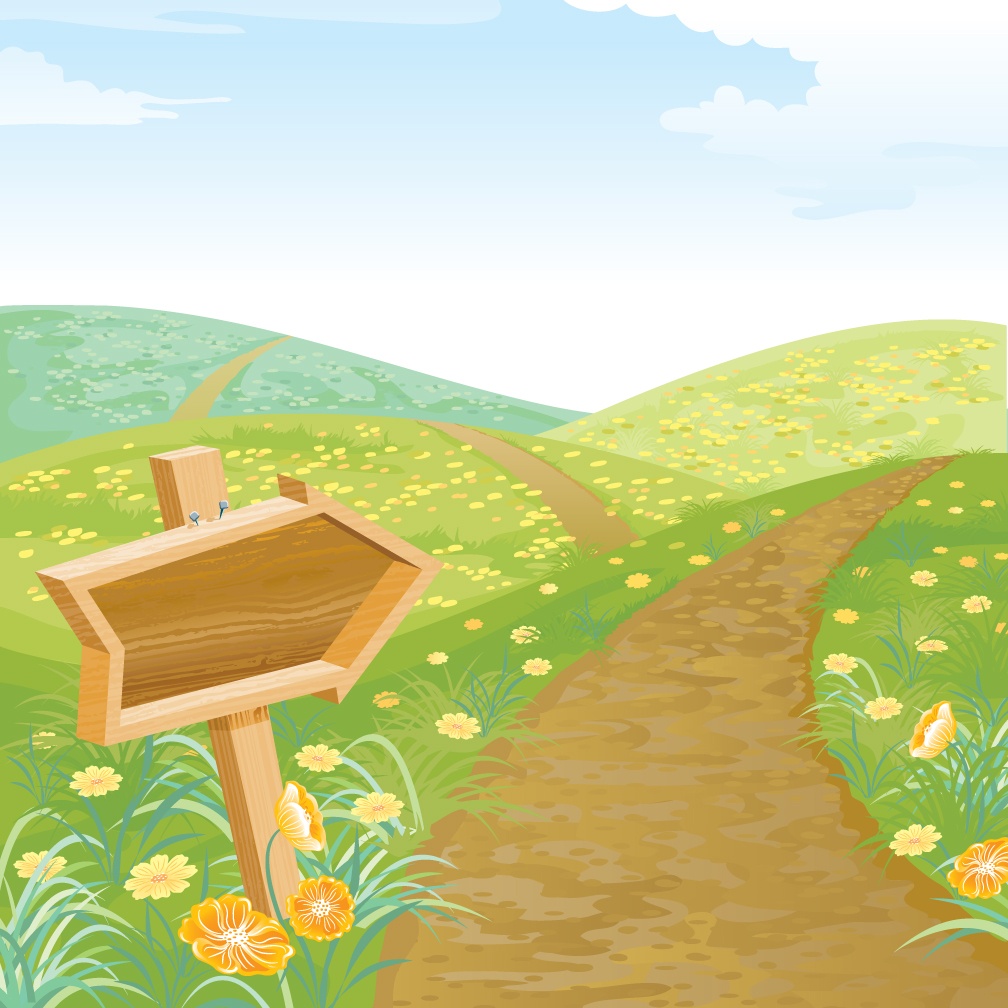 2 этаж
Добро пожаловать!
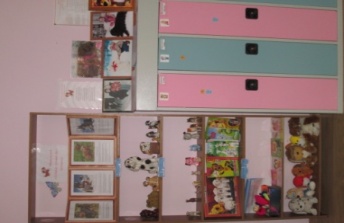 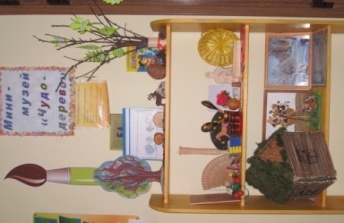 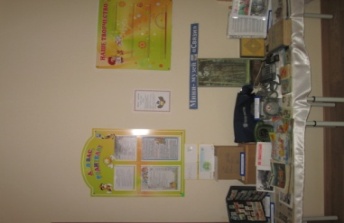 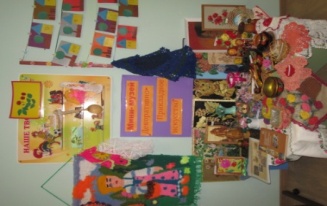 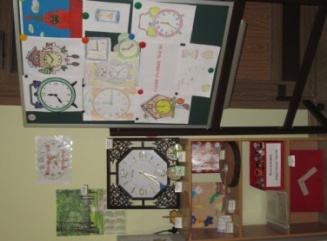 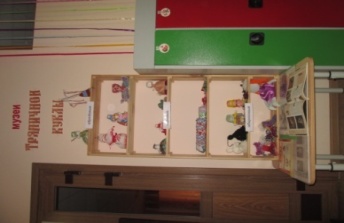 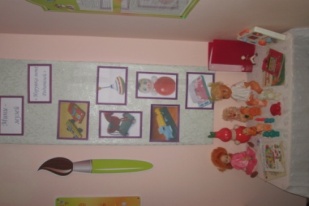 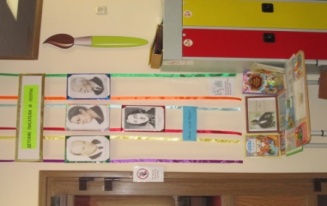 Мини-музей
связи
Мини-музей
ДПИ
Мини-музей
«Собака-лучший друг человека»
Мини-музей
«Чудо – дерево»
Мини-музей
ВРЕМЕНИ
Мини-музей
книги
Мини-музей
«Игрушки моих родителей»
Мини-музей
тряпичной куклы
КАРТА-ПУТЕВОДИТЕЛЬ по
 МИНИ-МУЗЕЯМ 
МБДОУ Аннинский д/с ОРВ «РОСТОК»
1 этаж
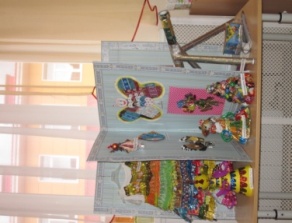 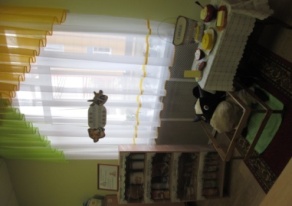 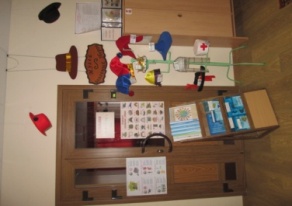 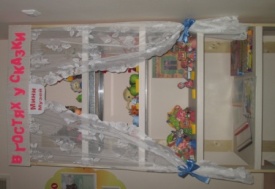 Мини-музей
«Чудо-молоко»
Мини-музей
головных уборов
Мини-музей
«В гостях у сказки»
Мини-музей
«Золотце конфетное»
Направления деятельности музея
Взаимосвязь с другими видами деятельности
Музыка
Развитие речи
-словарная работа
Исскуство
Физическое развитие
Математика
Здоровье
Познание окружающего мира
Мини - музей приглашает ребят
Мир неизведанный вновь познавать
Детское творчество, творчество семьи
К нам приходи и скорей посмотри!
Мини-музей 
«Золотце конфетное»
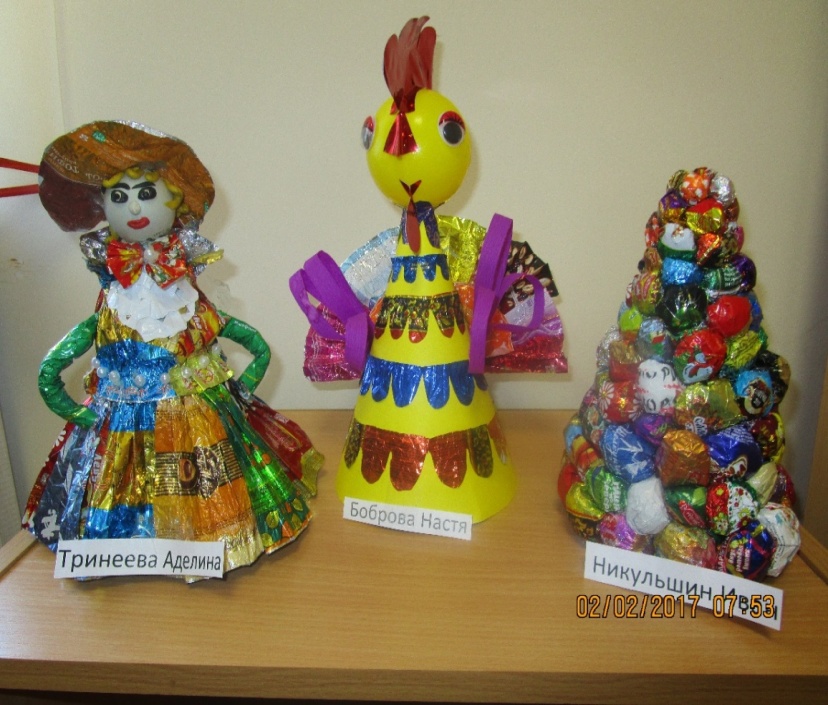 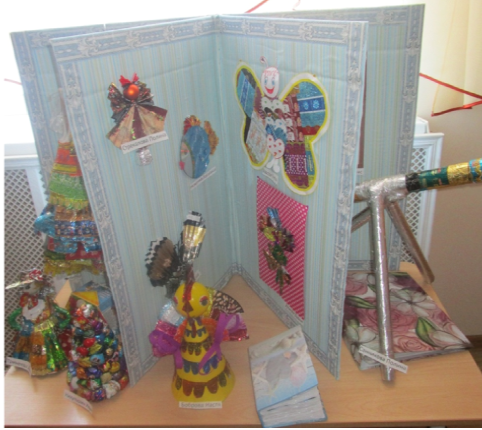 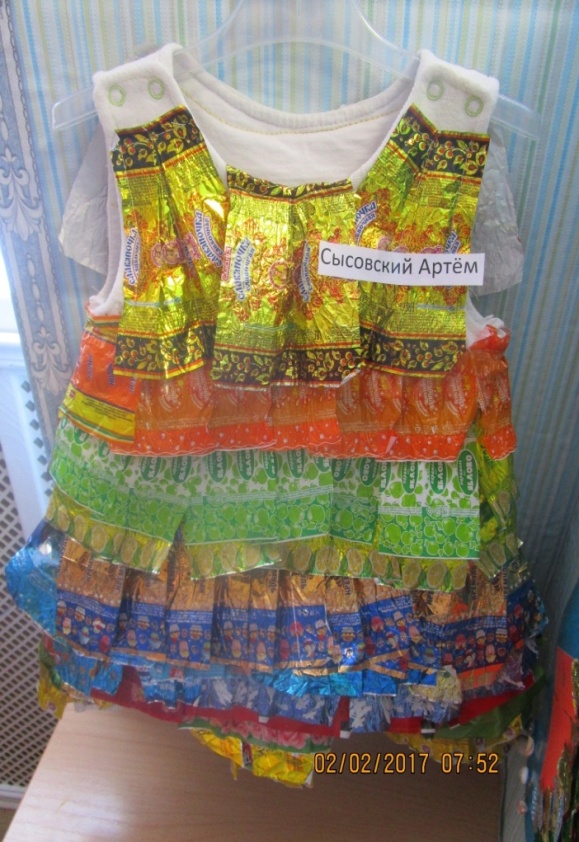 Воспитатели  1 гр.
  Л. В. Грачева  Е. А. Дворникова
Мини-музей  « В гостях у сказки»
Сказка - это то золото, что блестит огоньком в детских глазках      Г. Х. Андерсен
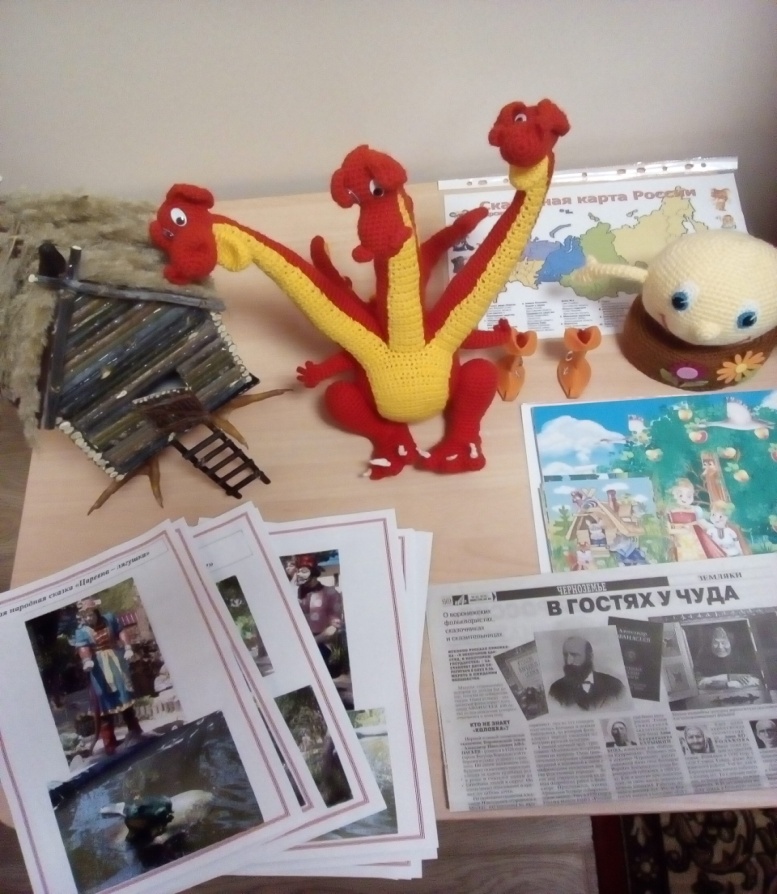 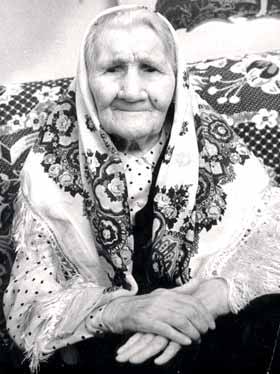 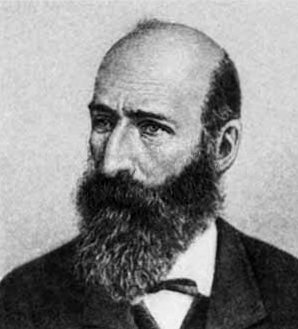 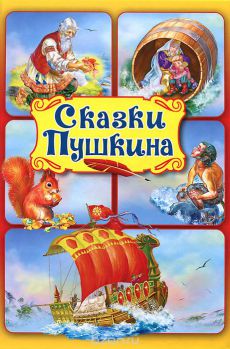 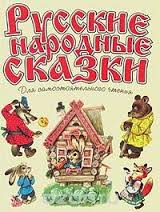 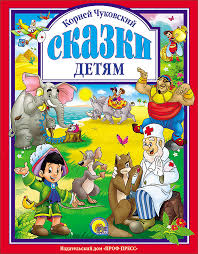 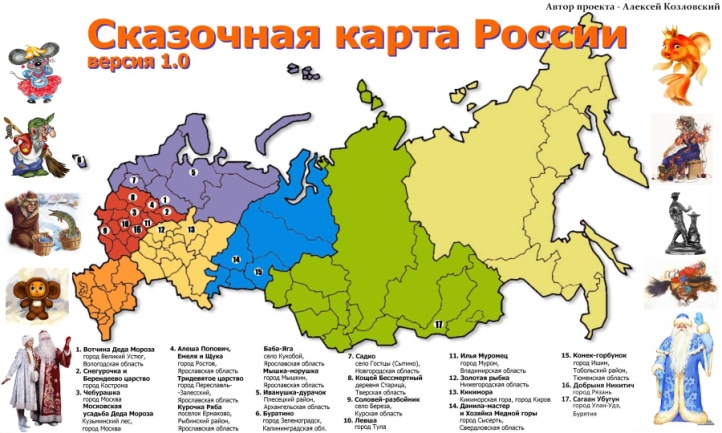 Воспитатели  2 гр.
  Е.В. Кретова Л. Н. Крюченкова
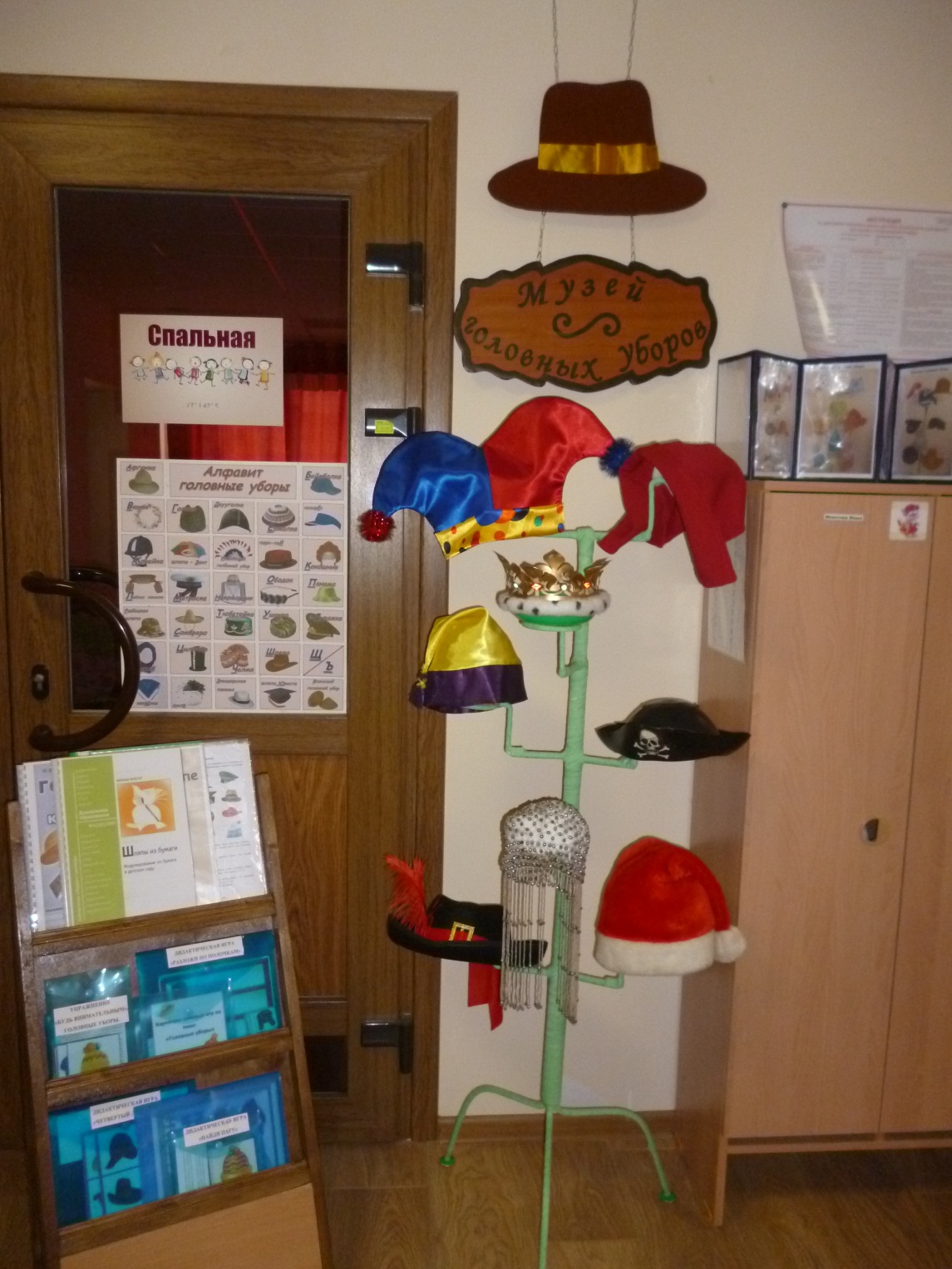 О головных уборах.Отгадай загадок ворох - все о головных убора:Какие бывают, с чем надевают, как носят –Обо всем спросим, все узнаем! Давай отгадаем!
Бабушка девочку очень любила.
Шапочку красную ей подарила.
Девочка имя забыла свое.
А ну, подскажите имя ее.
В странах, весях, городах,В королевствах, во дворцахЖили-были короли.И царицы, и цариВосседали в чем на троне? -В золотой своей... (короне)
Воспитатели  3 гр.
Л. А. Гамазова  О.А. Бокарева
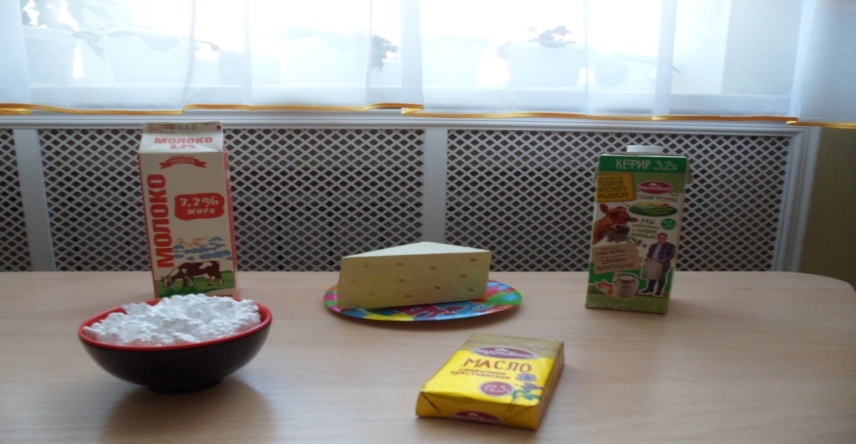 Мини-музей «Молока»
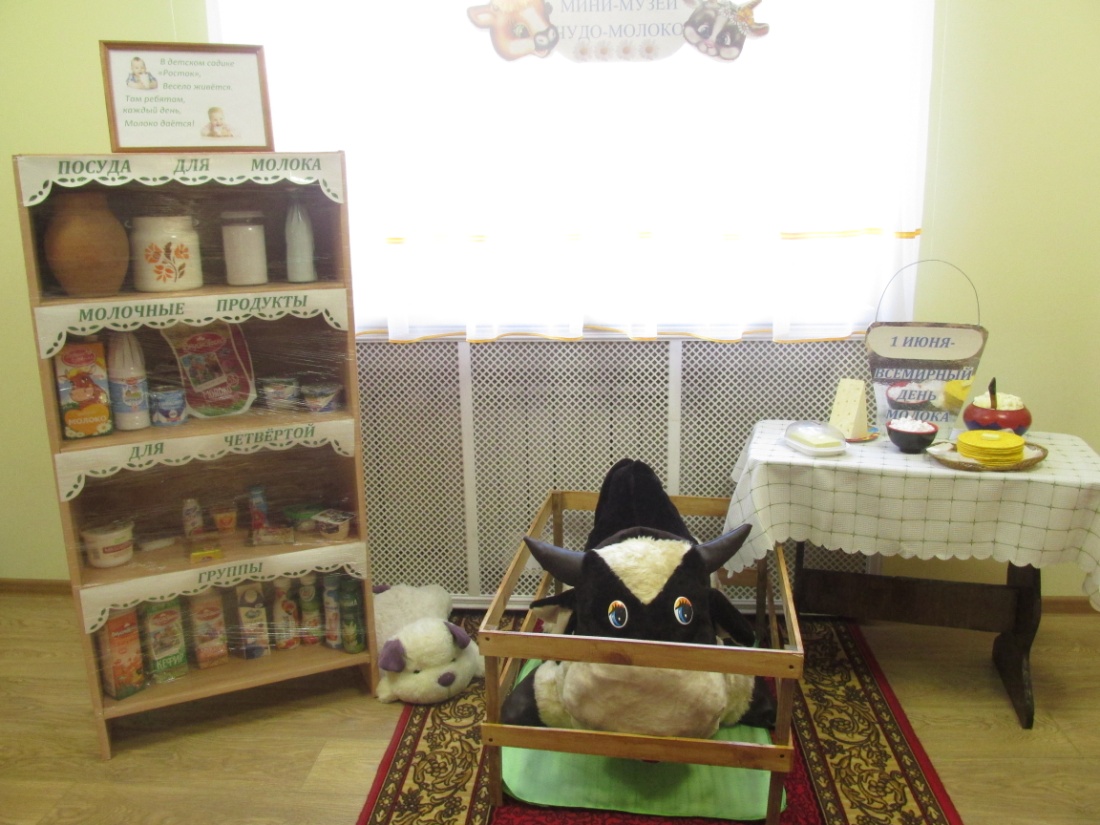 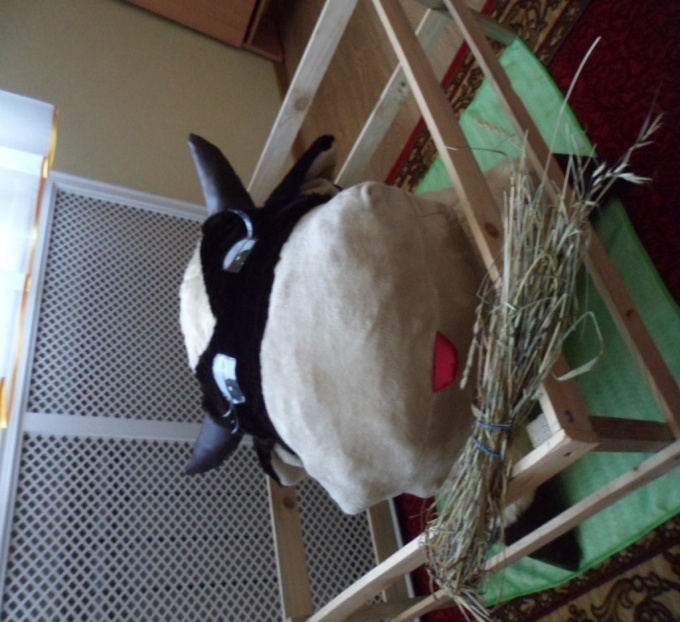 Воспитатели  4 гр.
  Г. П. Гудкова  Н. А. Рязанова
Мини-музей «Собака - лучший друг человека»
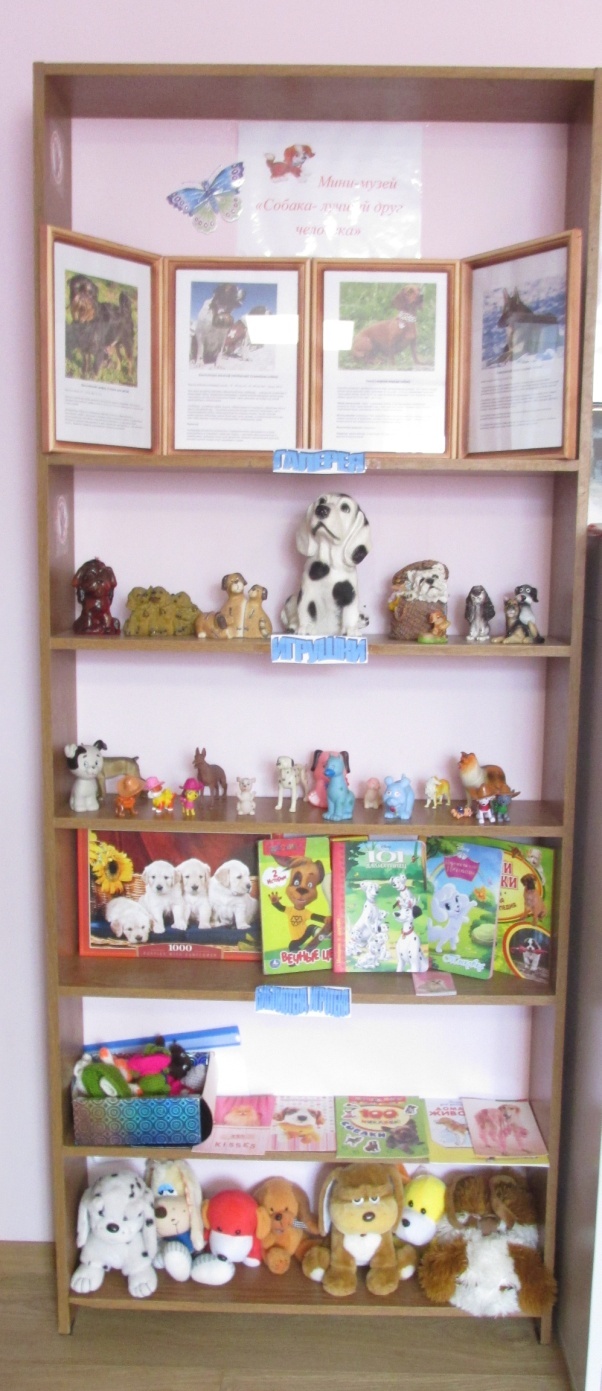 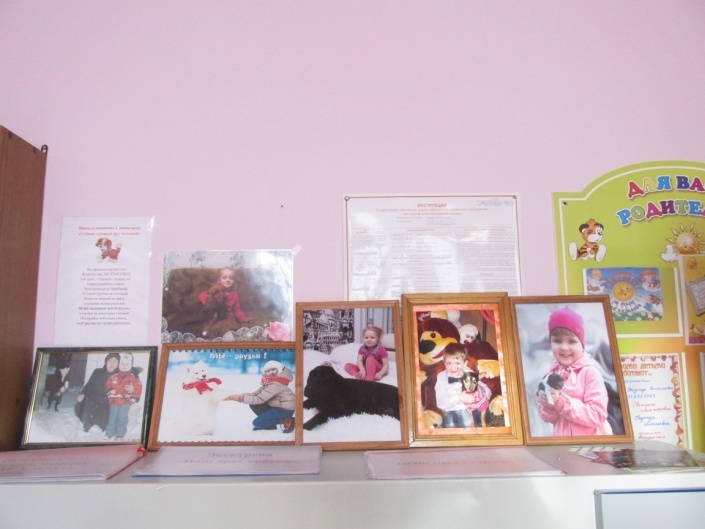 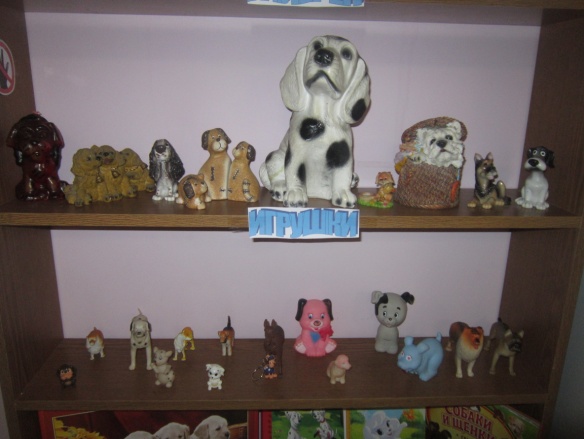 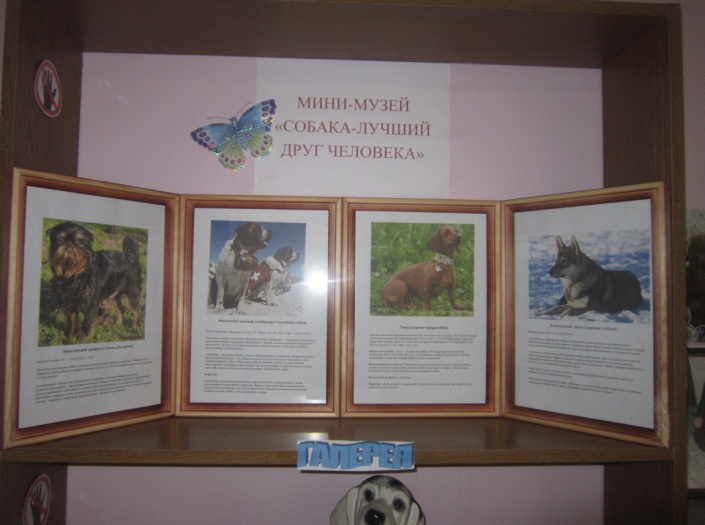 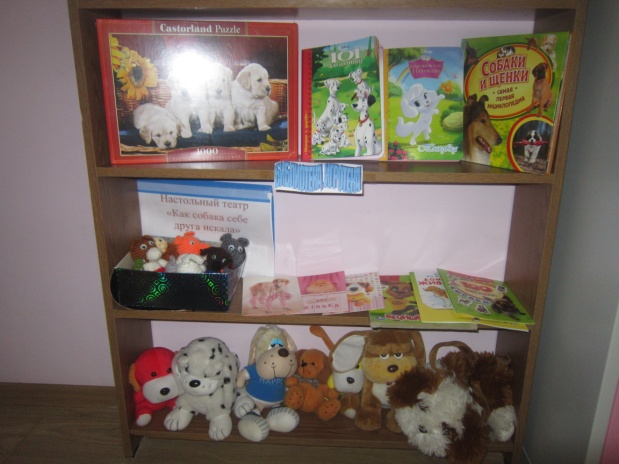 Воспитатели  5 гр.
С. М. Жмудь  Н. В. Фролова
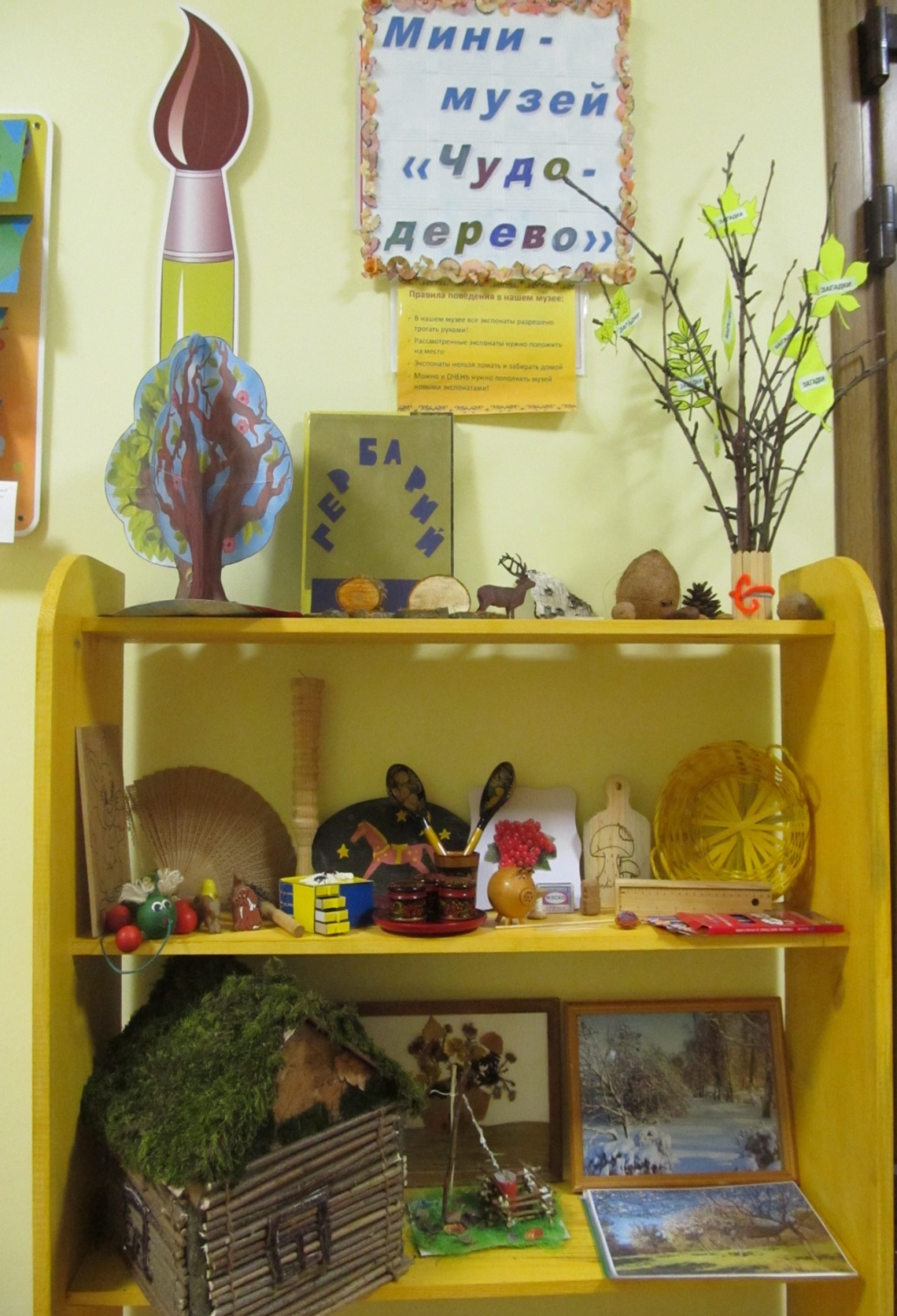 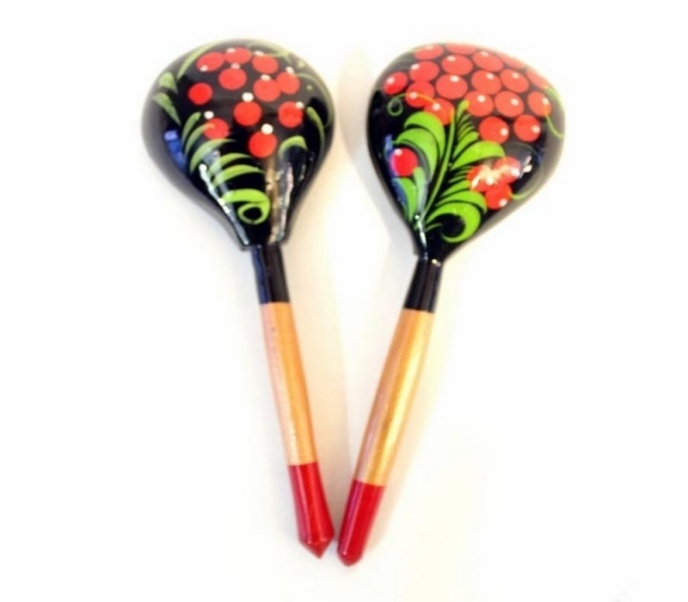 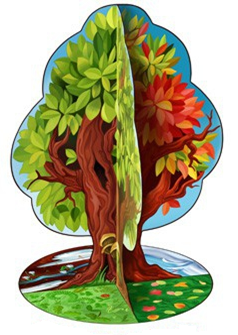 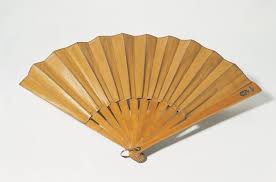 Воспитатели 
  Л.А. Никифорова  С. В. Сазонова
Мини-музей «Связи»
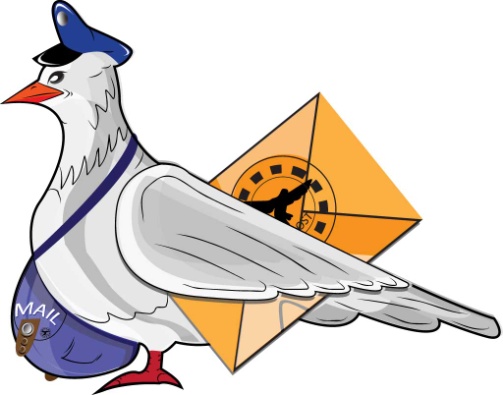 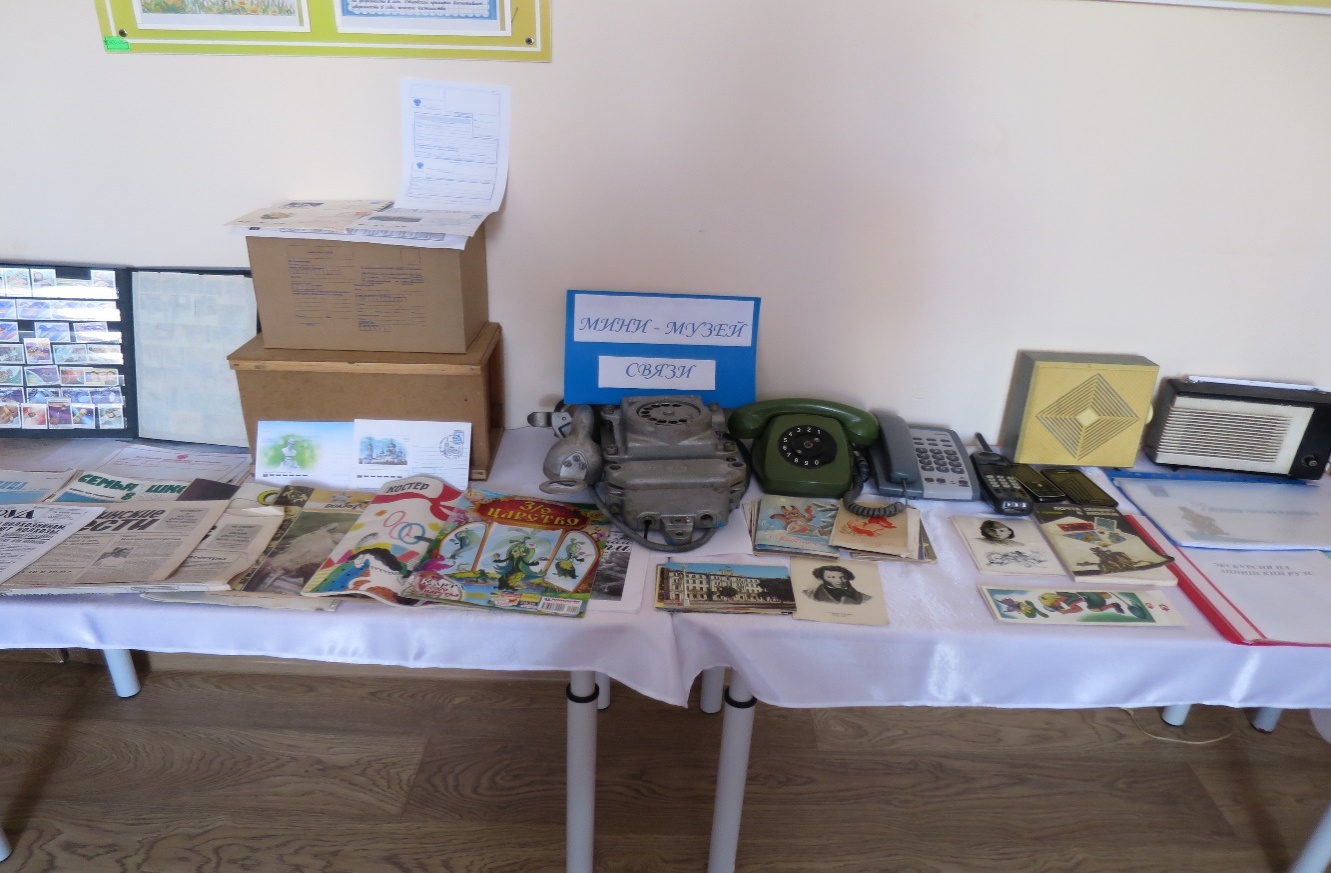 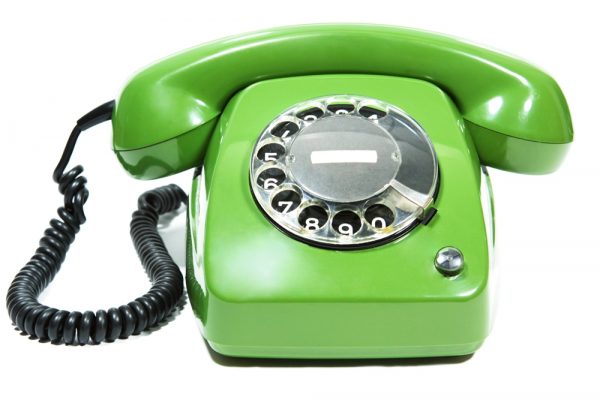 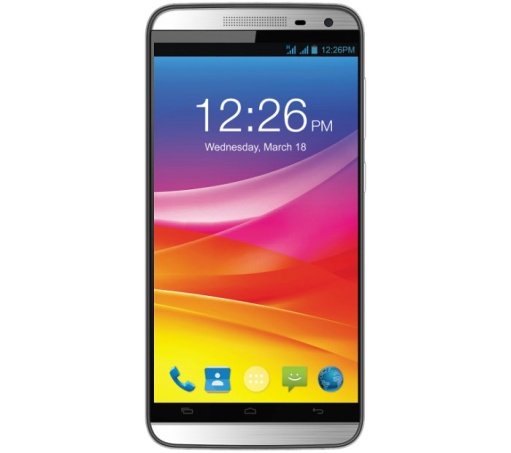 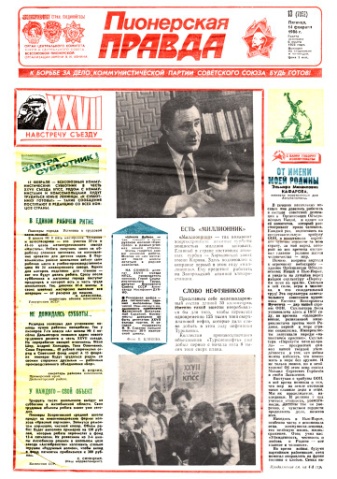 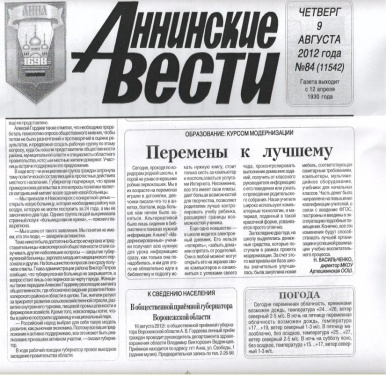 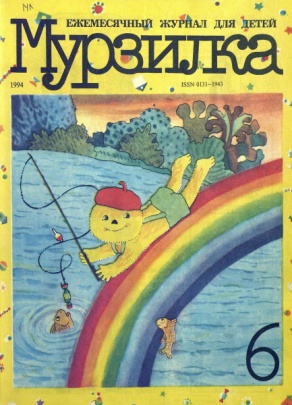 Воспитатели  7 гр.
  Г. В. Ананьева  Л. А. Сорокина
Мини –музей «Декоративно –прикладное искусство»
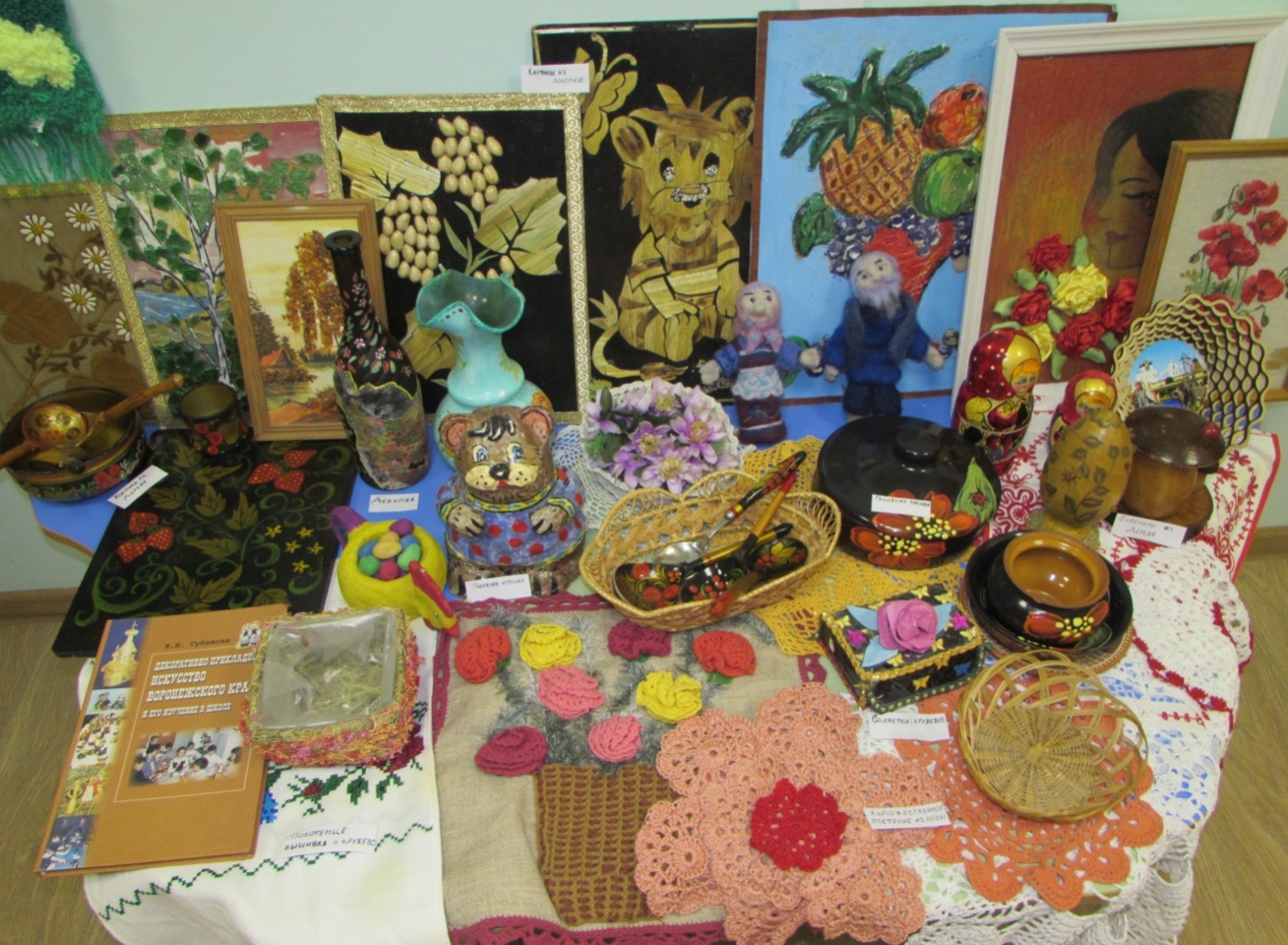 Воспитатели  8  гр. 
  М. Е. Никульшина  Синельникова О. А.
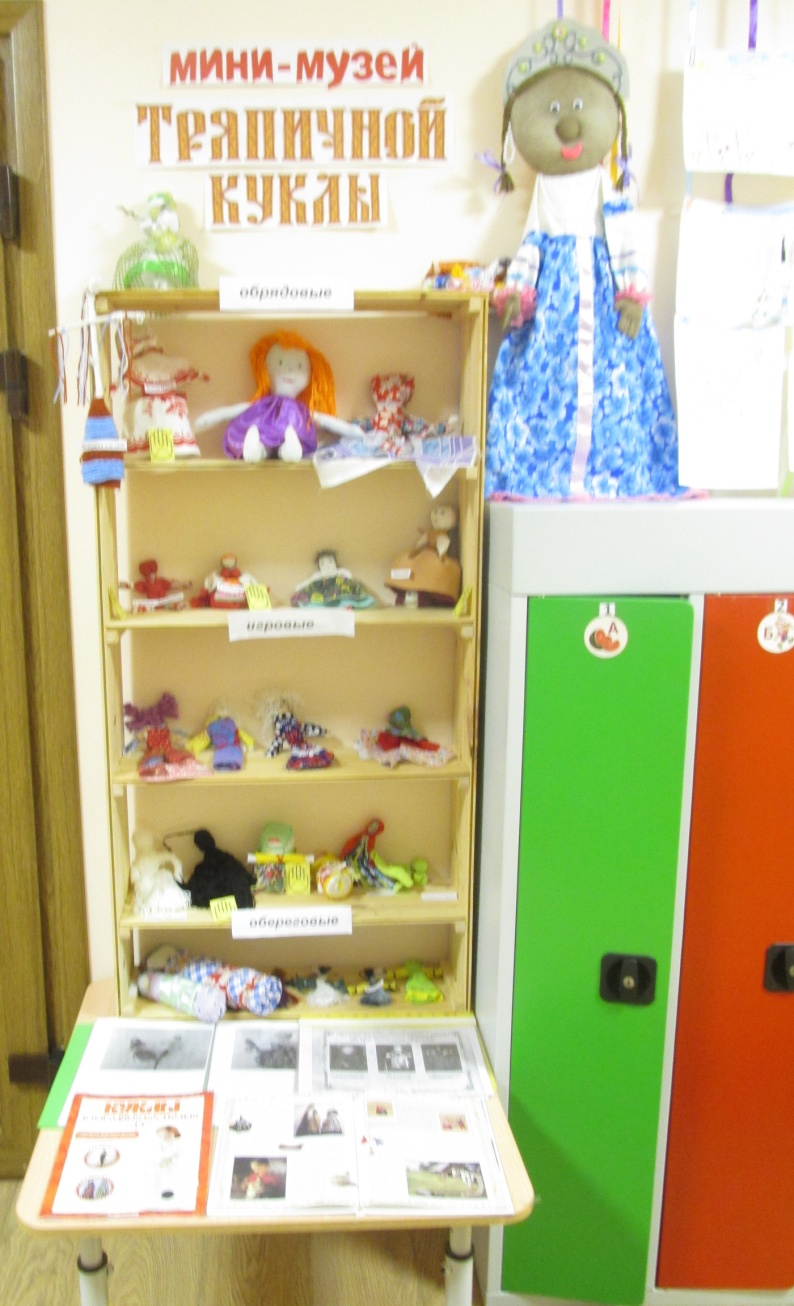 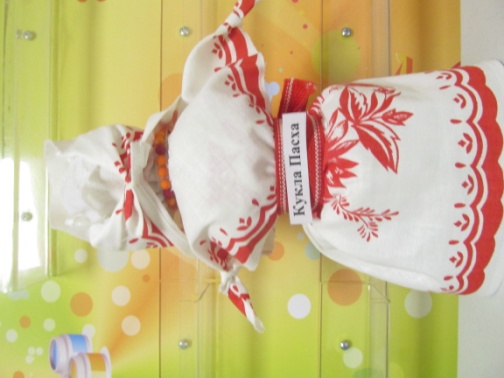 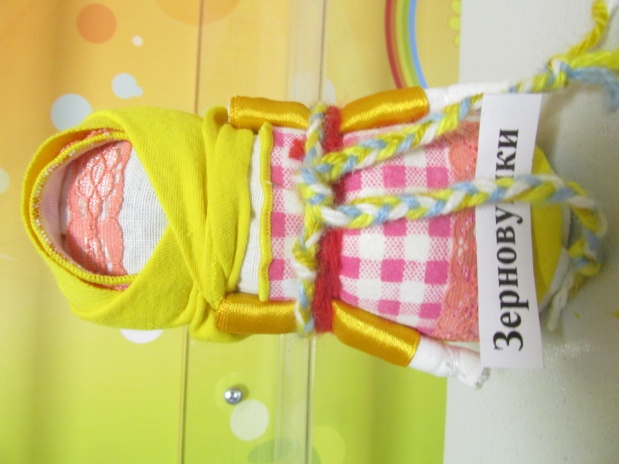 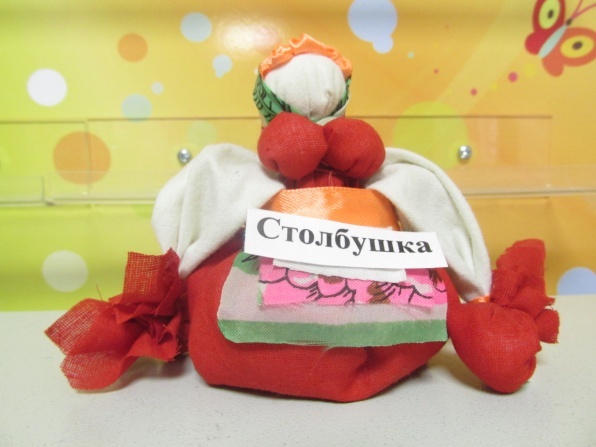 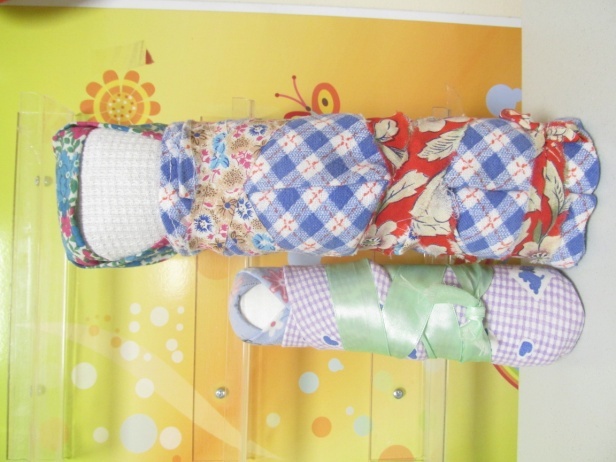 Воспитатели  9 гр.
  Н.В. Гусельникова  Т. А. Овчинникова
Мини-музей  «Игрушка моих родителей»
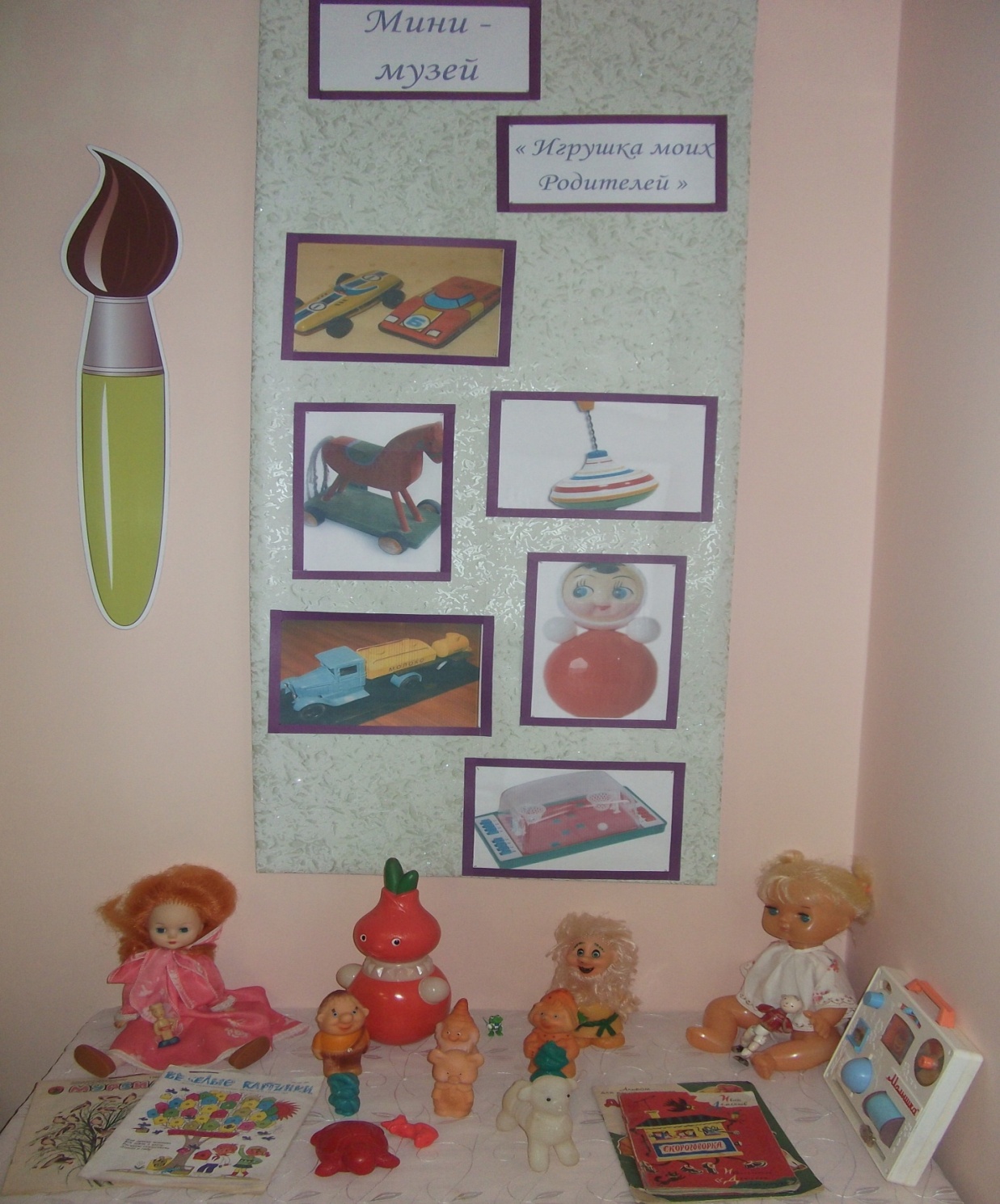 Полосатая юла Напевала ла-ла-ла!И юлила, и кружила,И мигала нам она!На одной кружилась ножке,А потом совсем немножкоНаклонилась - прыг да скок!И упала на бочок!
Неваляшку ЧиполлиноЯ укладывала спать:Рассказать хотела сказку,Ну а он – решил встать.
Воспитатели  10гр.
  И.А. Морозова  Н. И.Улезькова
Мини-музей  «Книги»
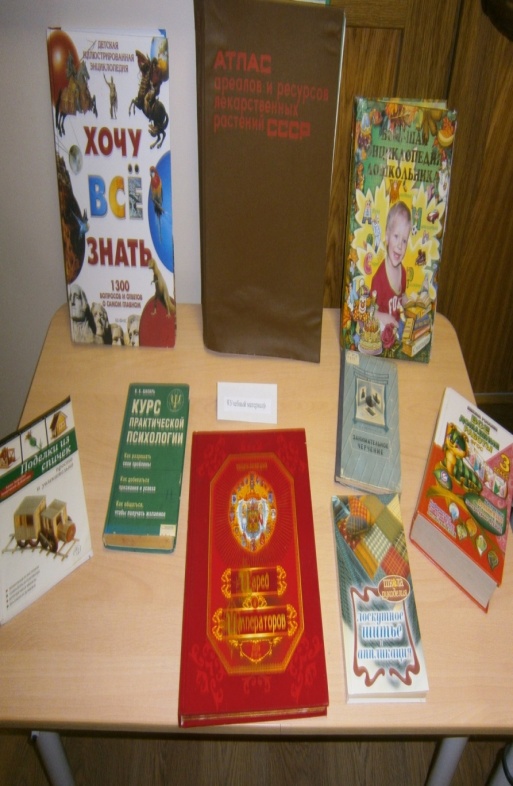 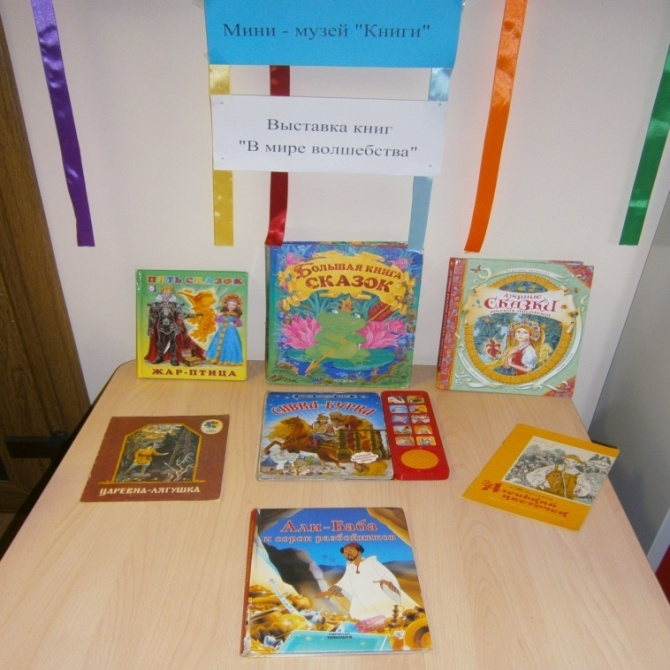 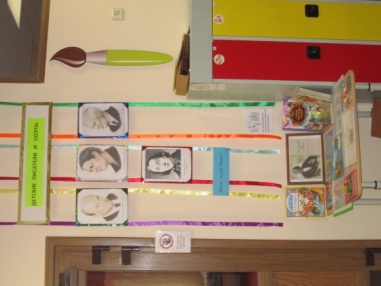 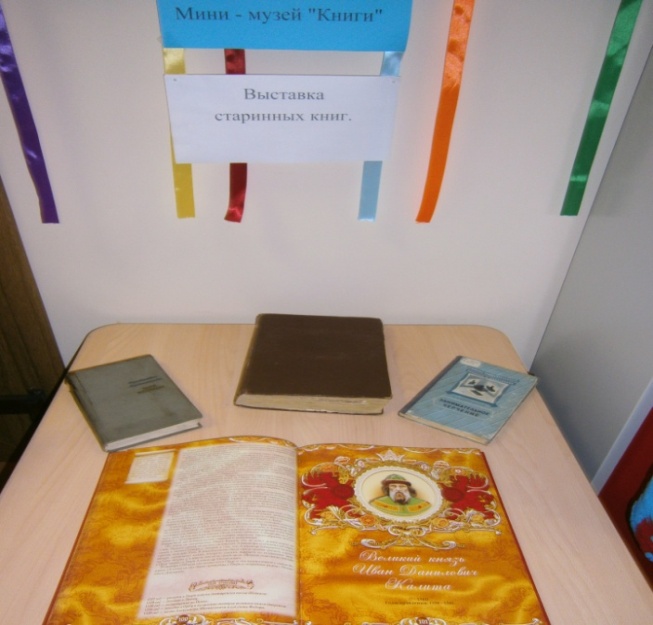 Воспитатели  9 гр.
С. А. Максименкова  И. Н.Межова
Мини-музей «Времени»
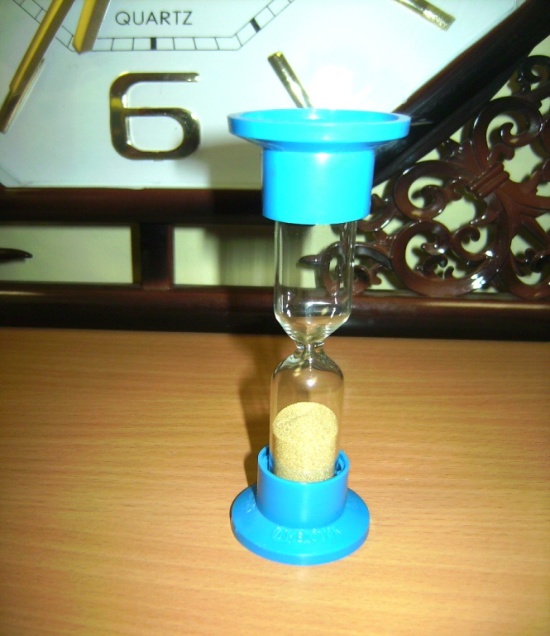 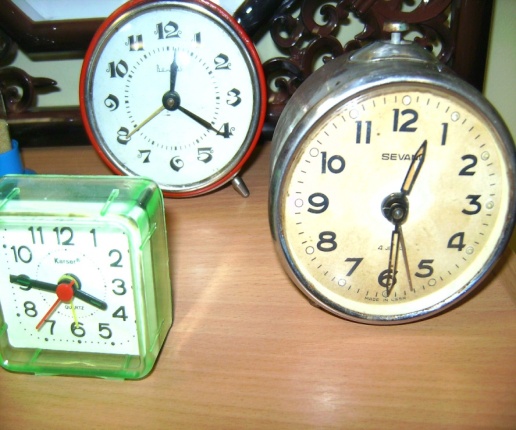 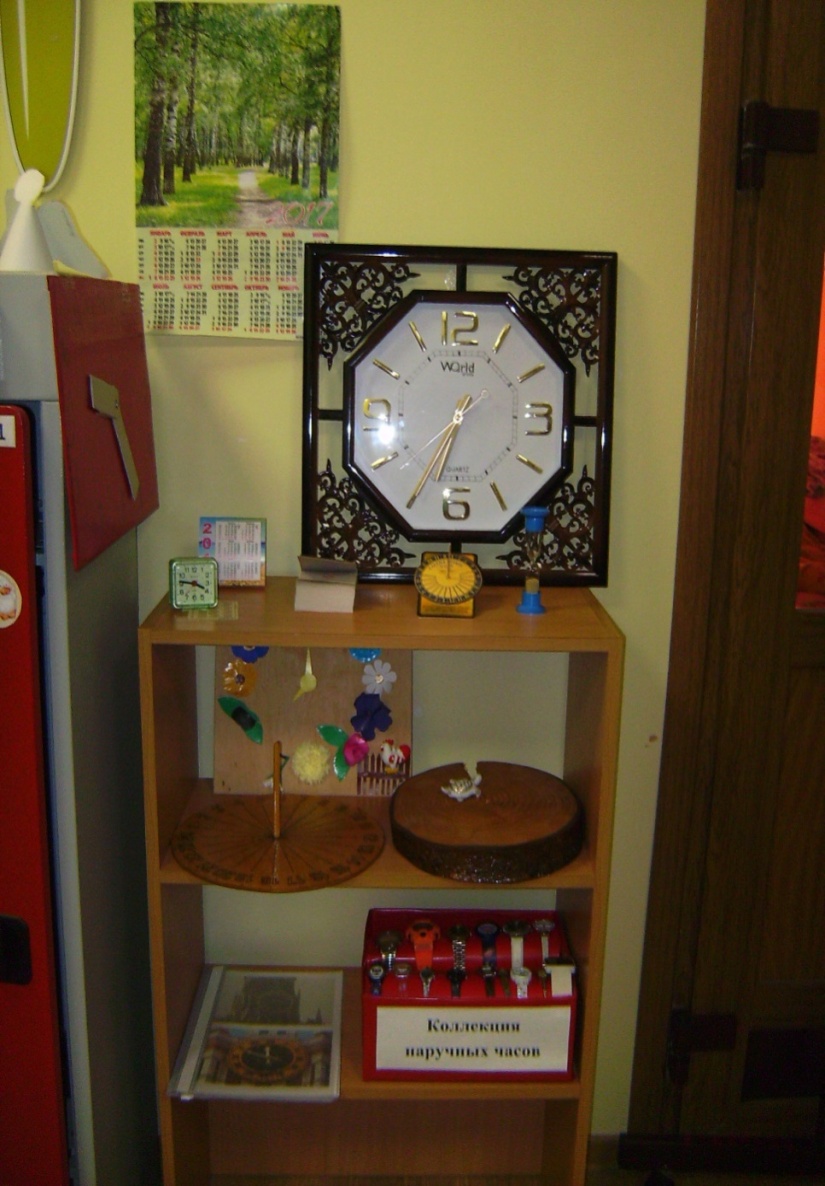 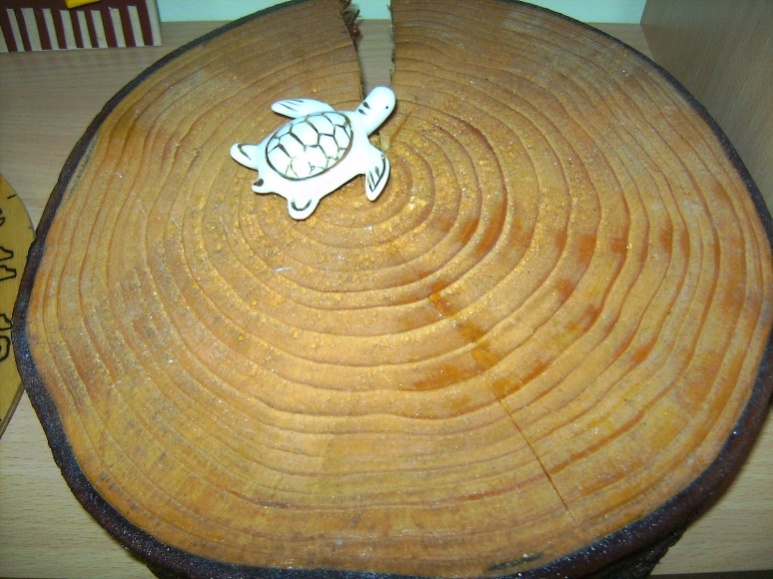 Воспитатели  12 гр.
  Е.В. Иконникова   О. В. Чопорова
«Музейное дело – очень важное дело.
 Живой показ явлений, фактов особенно  убеждает, особенно врезается в память, толкает мысль…»
                                             Н.К. Крупская
Спасибо за внимание!